Legal Issues
‘A Fair and Accurate Representation of the Scene’
Authentic
Relevant & Material
More Probative then Prejudicial
Legal Issues
‘A Fair and Accurate Representation of the Scene’
	*  Exposure
	*  Color Accuracy
	*  Distance Relationships
	*  Focus/ Depth of Field
	*  Size
Exposure
Normally gross overexposures and under exposures can cause an image to be inadmissible.

Unless the only appropriate exposure is an underexposure or overexposure.
Color Accuracy
*  Capture the color correctly:
	1.  Midday sun
	2.  Electronic Flash
	3.  Use appropriate White Balance

*  Ensure the proper colors are printed.
Color Accuracy
Color Accuracy
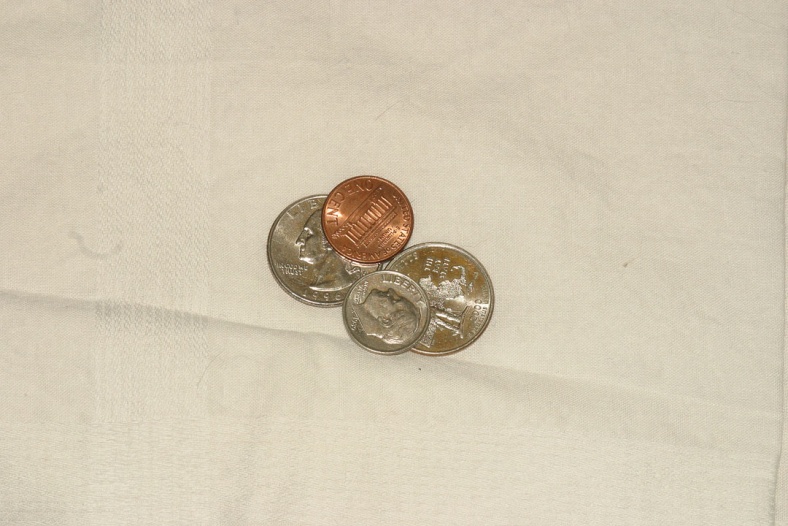 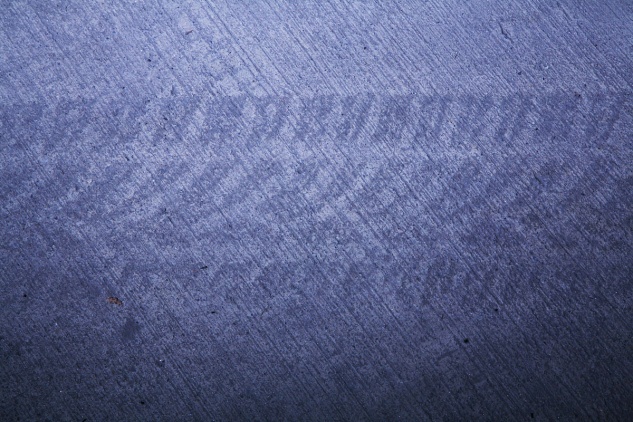 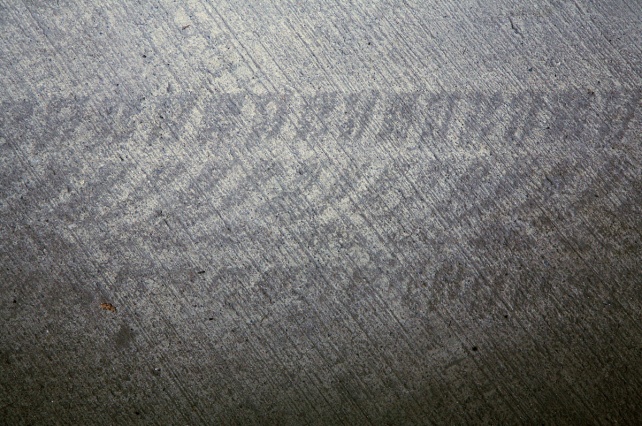 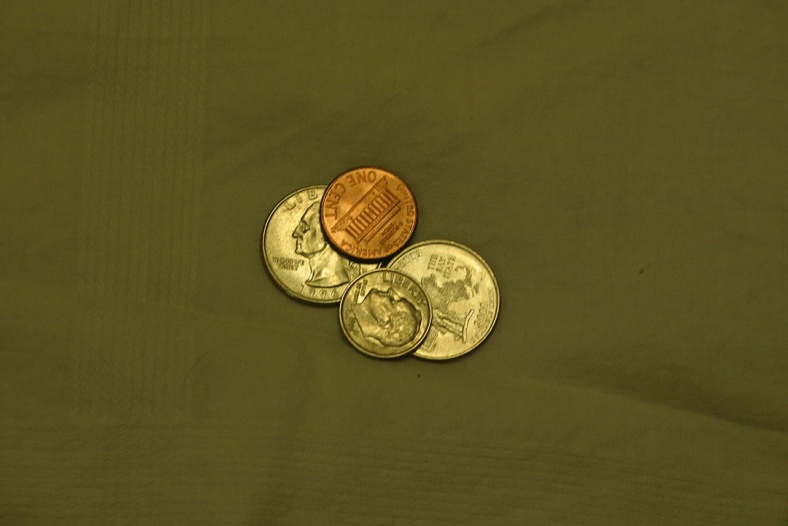 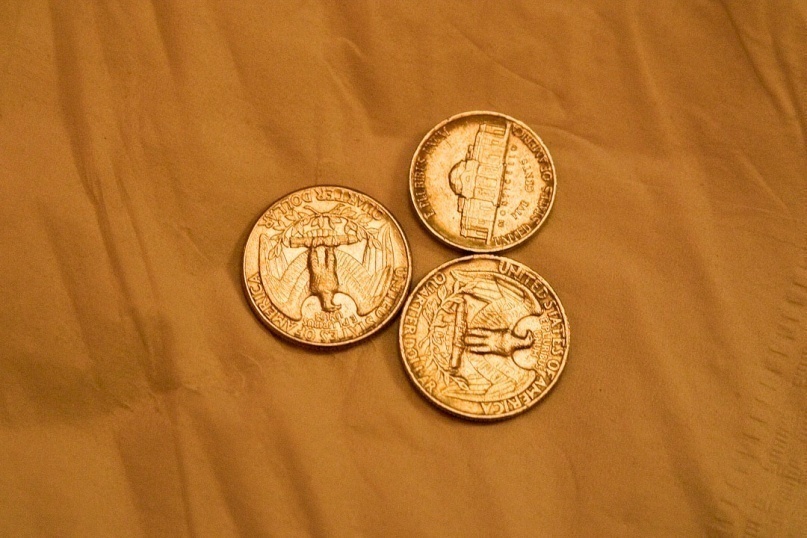 Color Accuracy
Color Accuracy
Color Accuracy
Distance Relationships
Distance Relationships
Distance Relationships
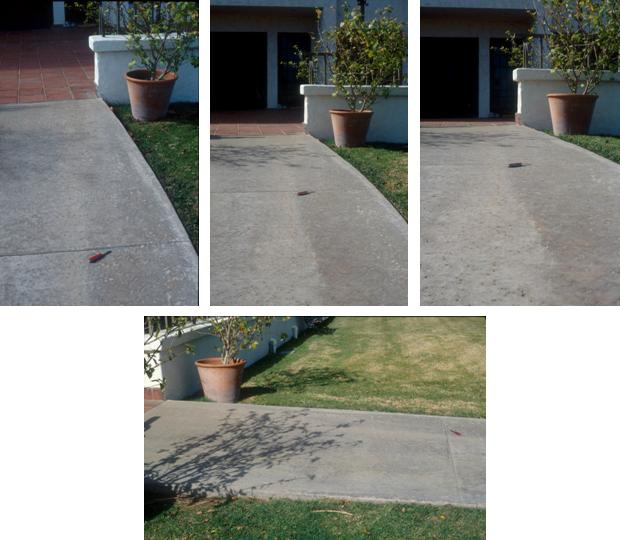 Focus/ Depth of Field
F/Stop selection
Focal Length
Camera to Subject Distance
Focus/ Depth of Field
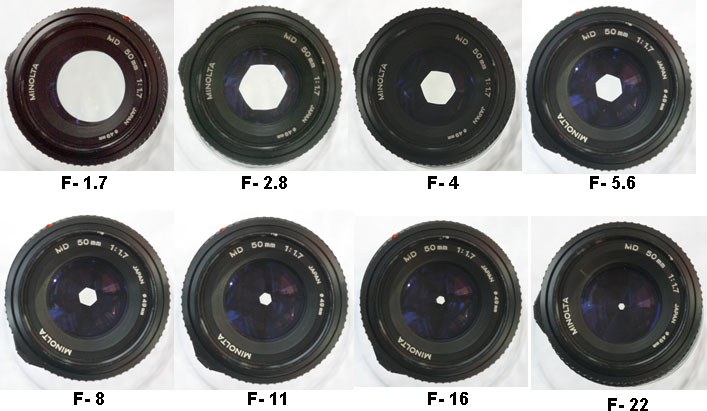 Focus/ Depth of Field
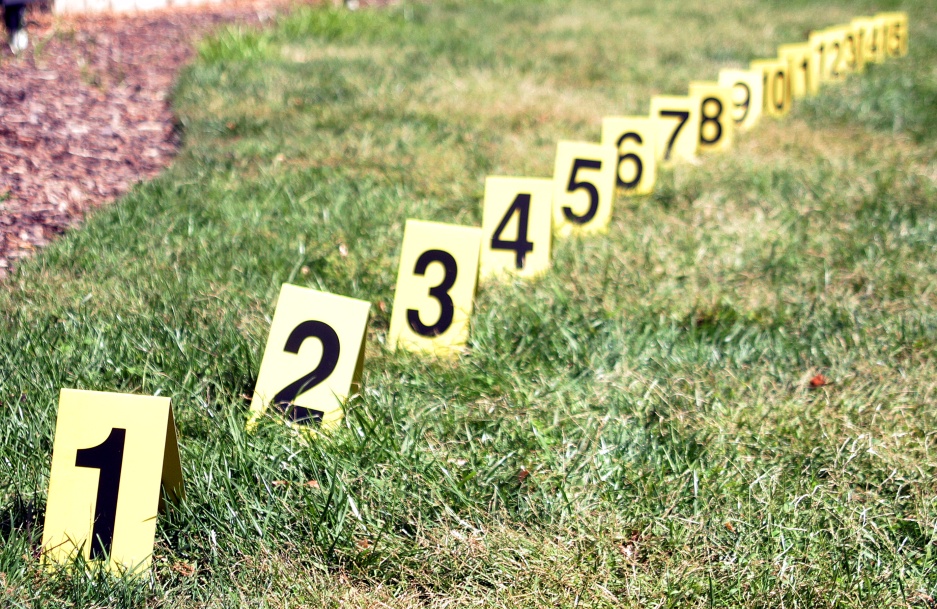 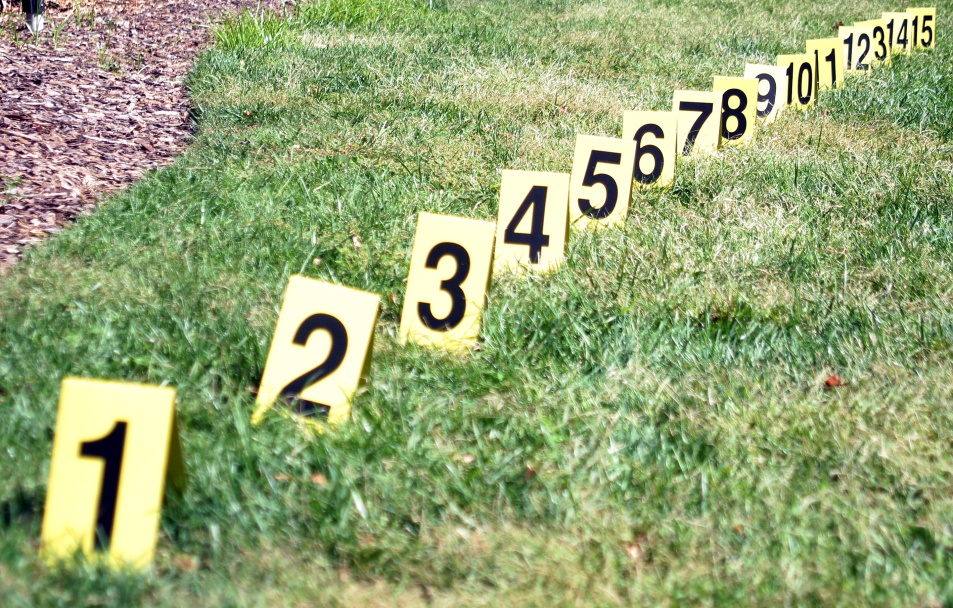 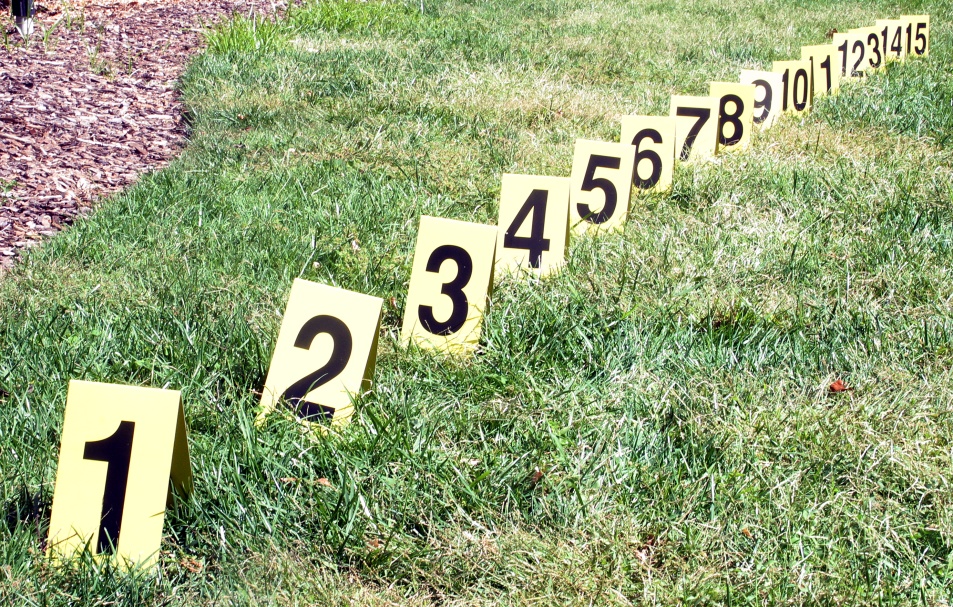 Focus/ Depth of Field
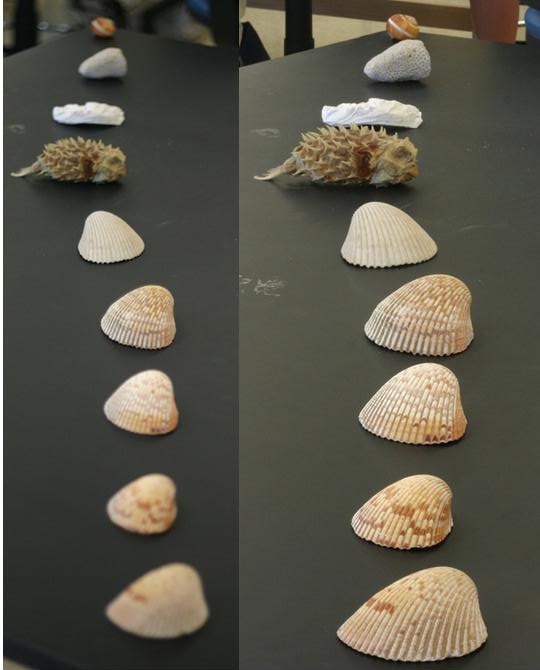 Focus/ Depth of Field
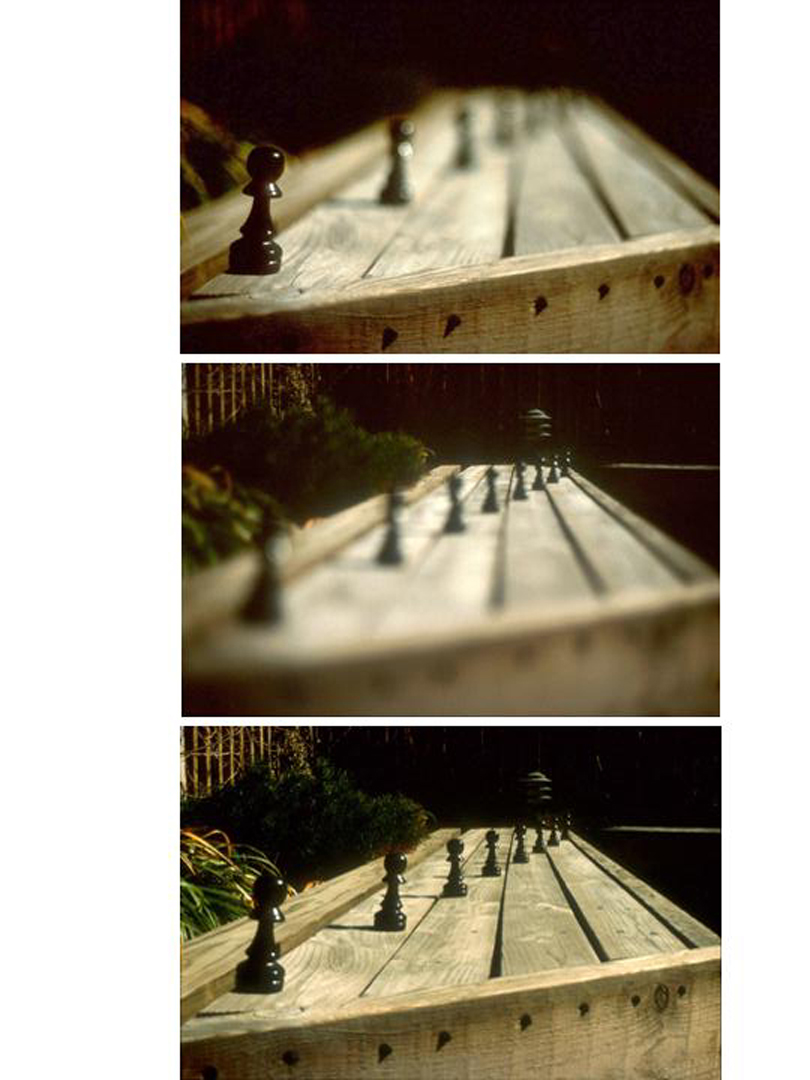 Size
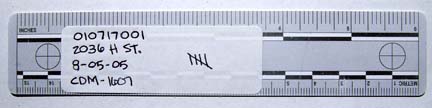 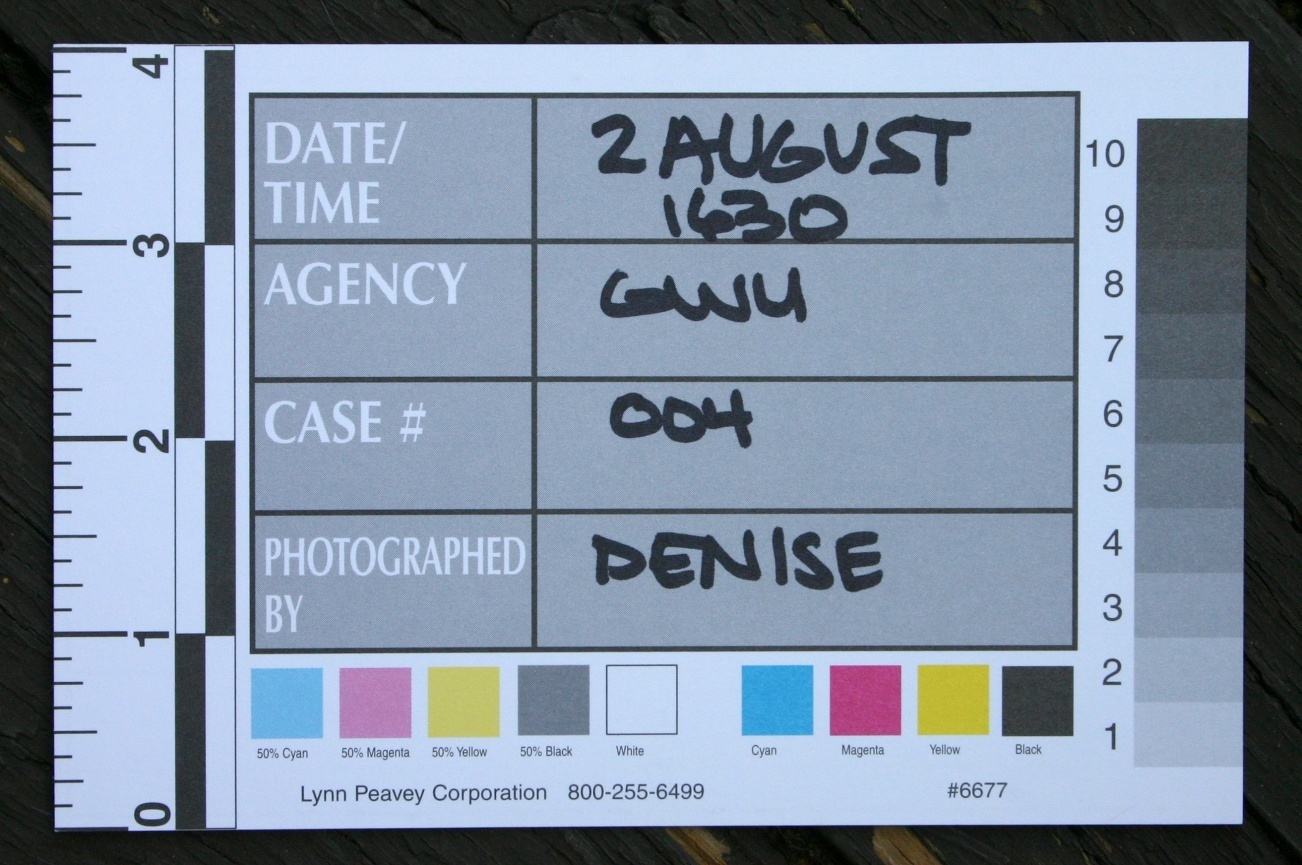 Size
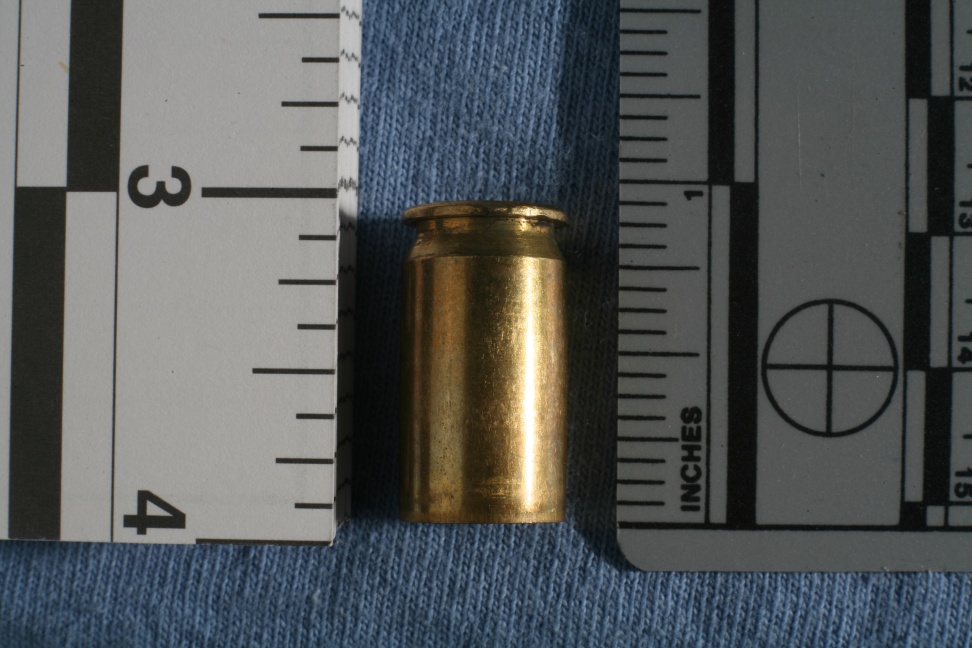 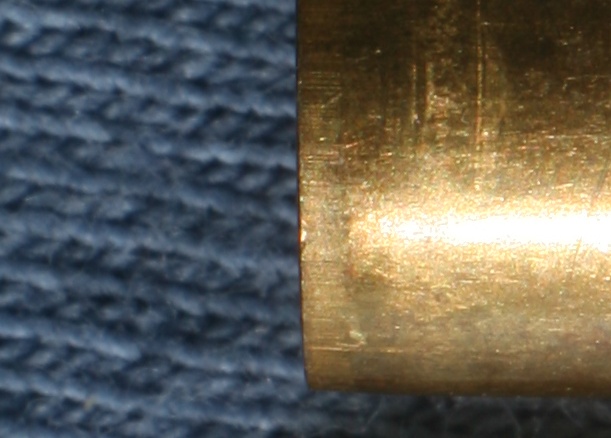 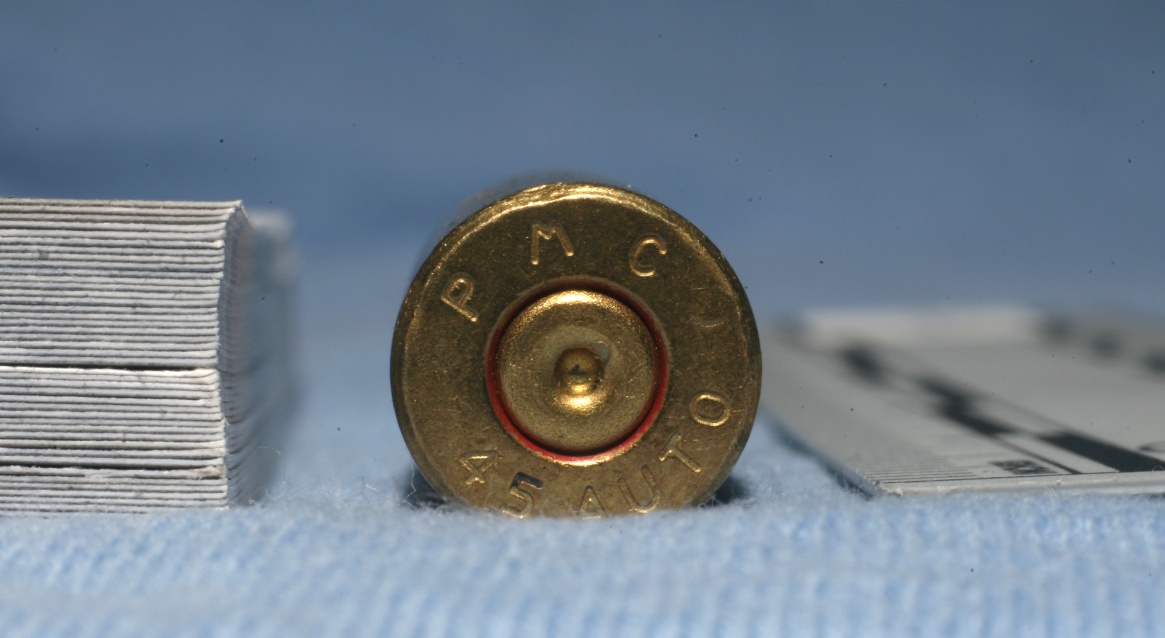 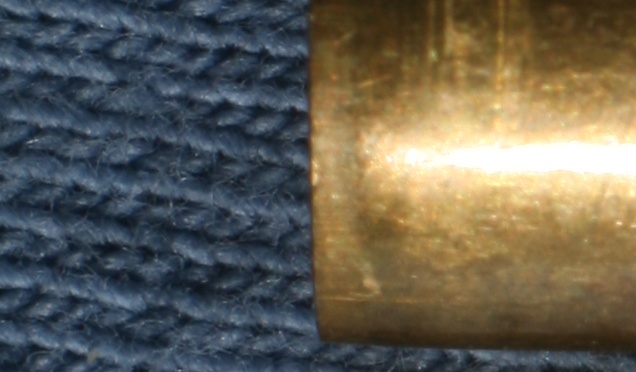 Size
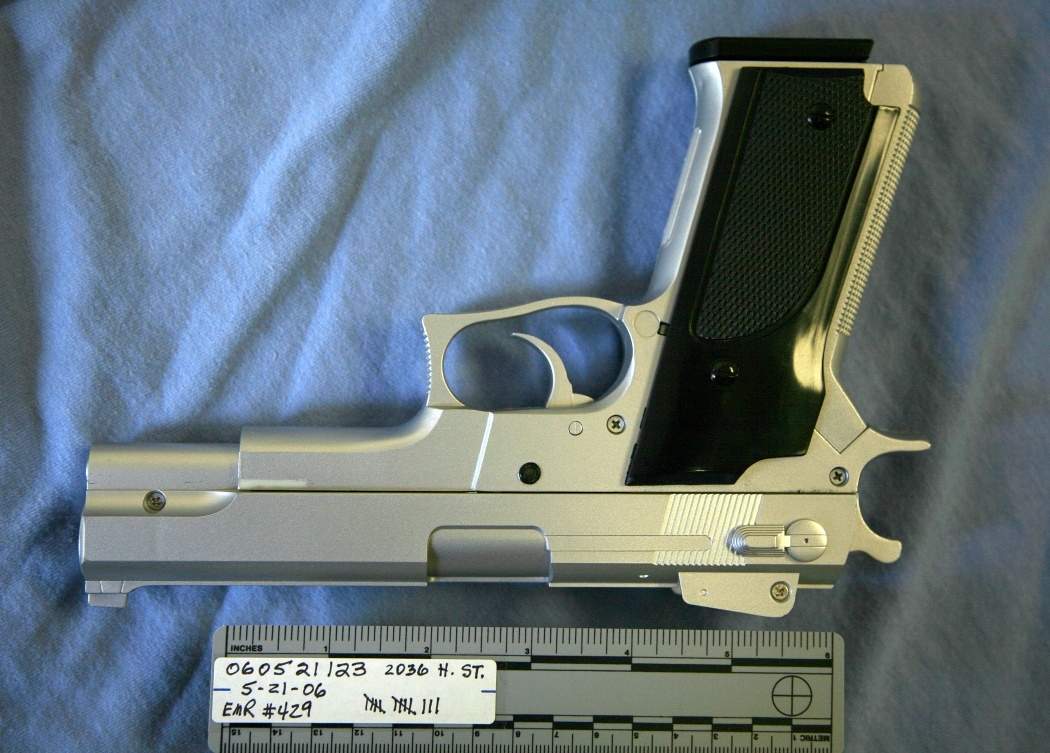 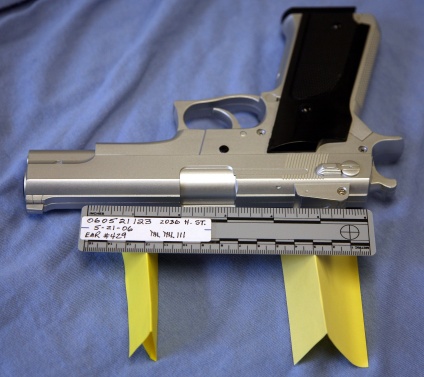 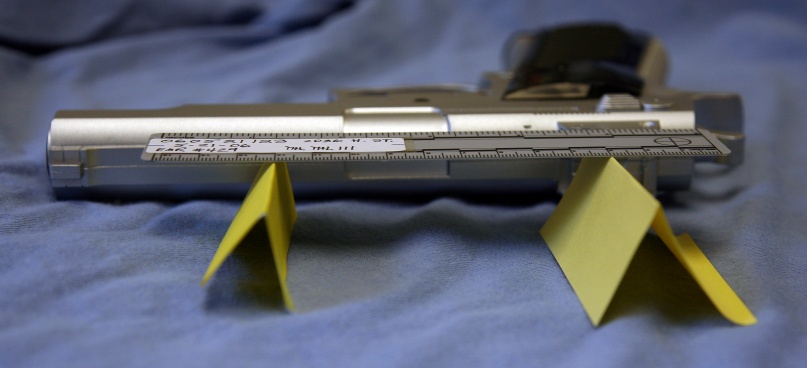 Size
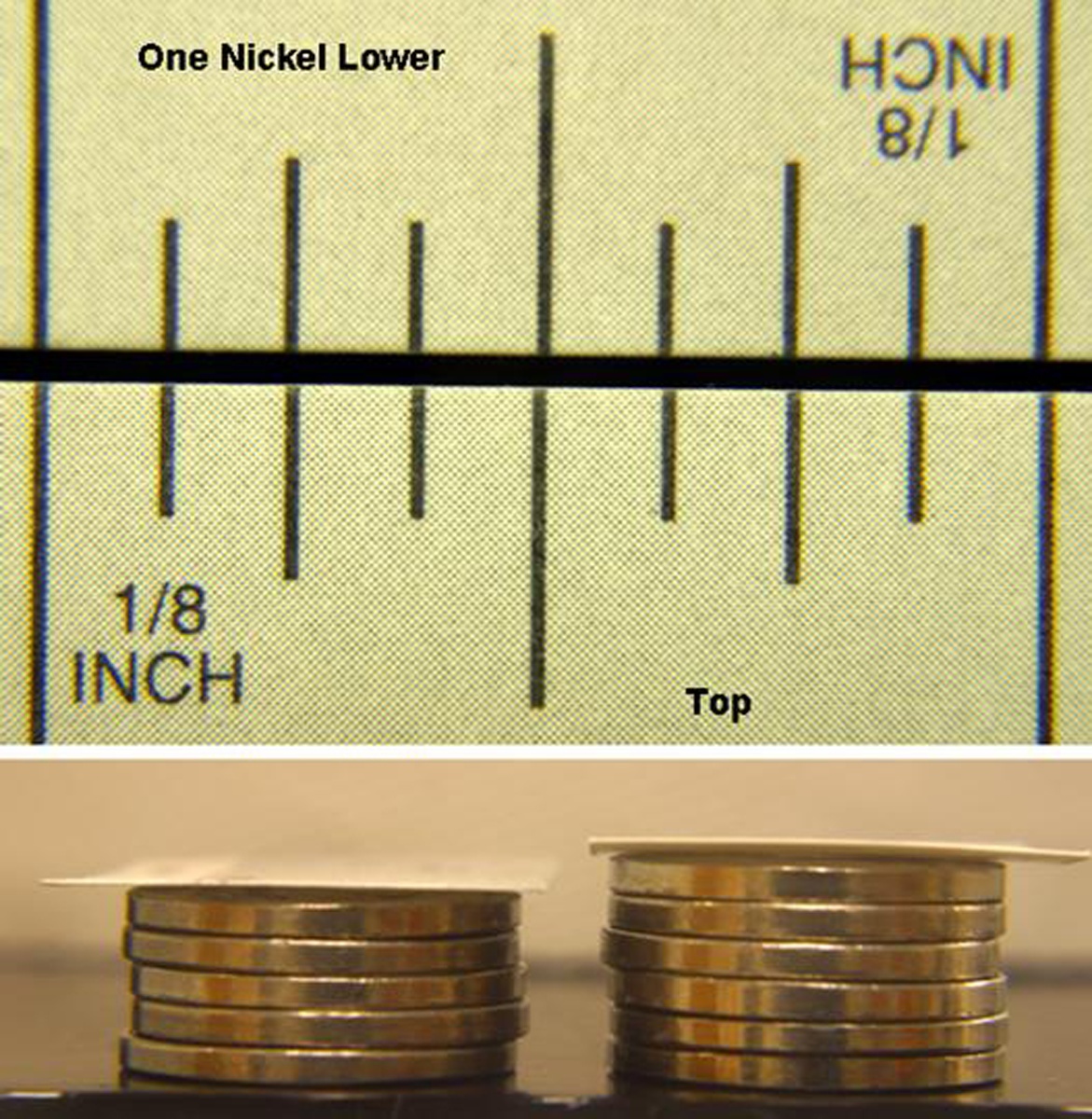 Authentic
‘As Found,’  ‘As is’ or ‘in situ.’

Not a recreation or a simulation unless expressly indicated as such,
Relevant & Material
Pertains to a fact still in dispute.

Tending to prove or disprove a fact  still at issue.
More Probative than Prejudicial
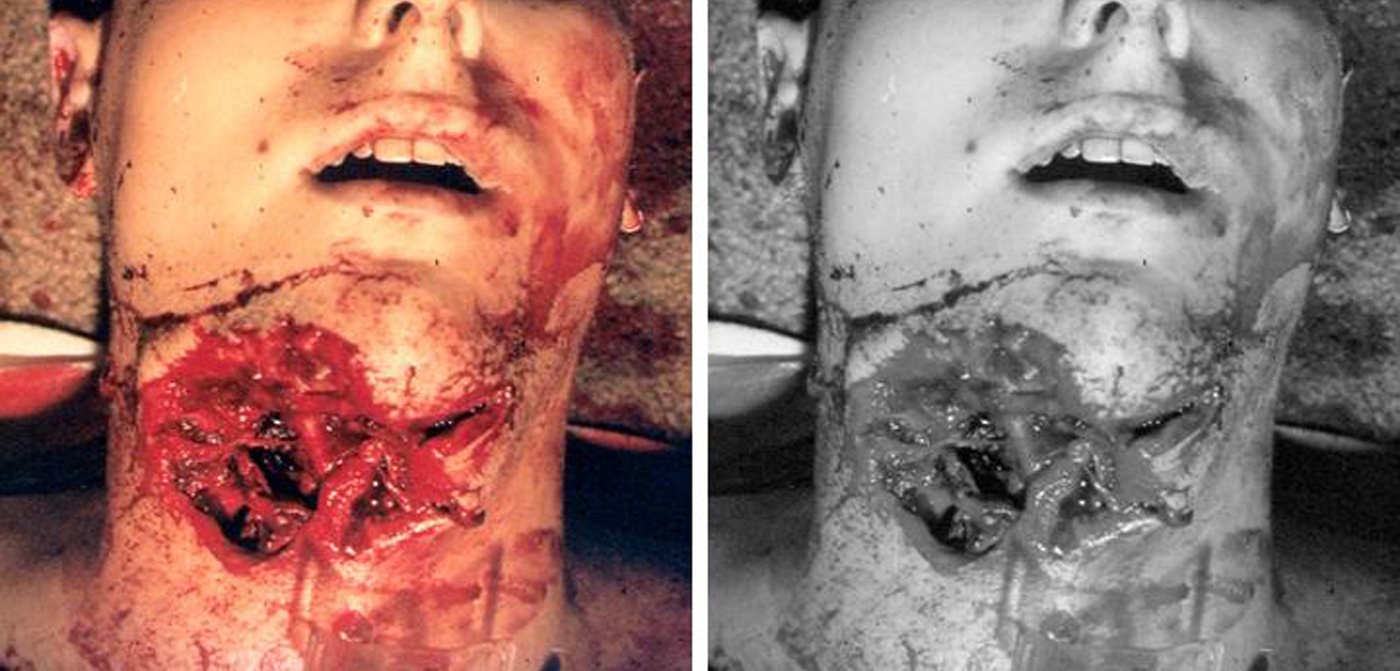 More Probative than Prejudicial
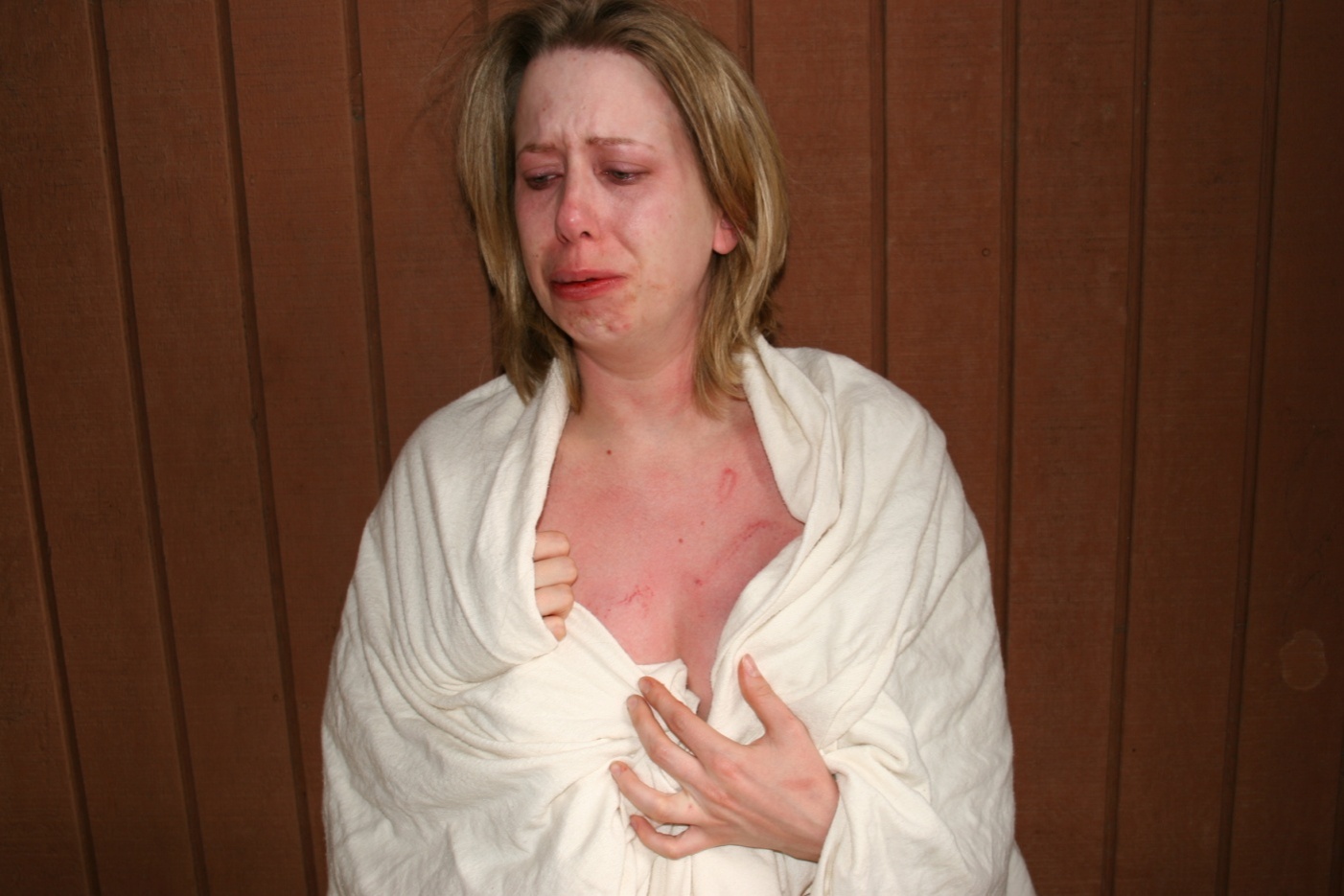 More Probative than Prejudicial
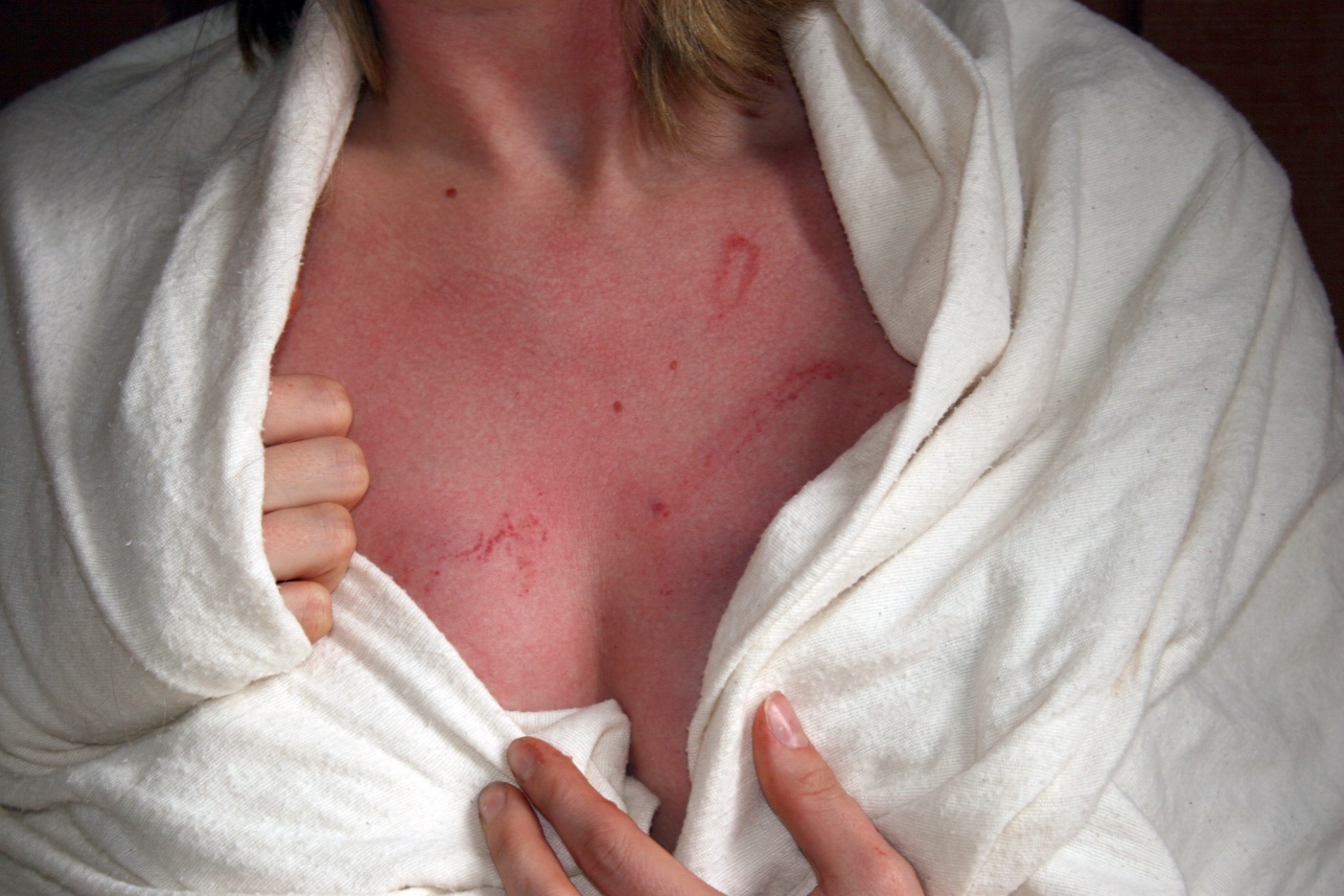 More Probative than Prejudicial
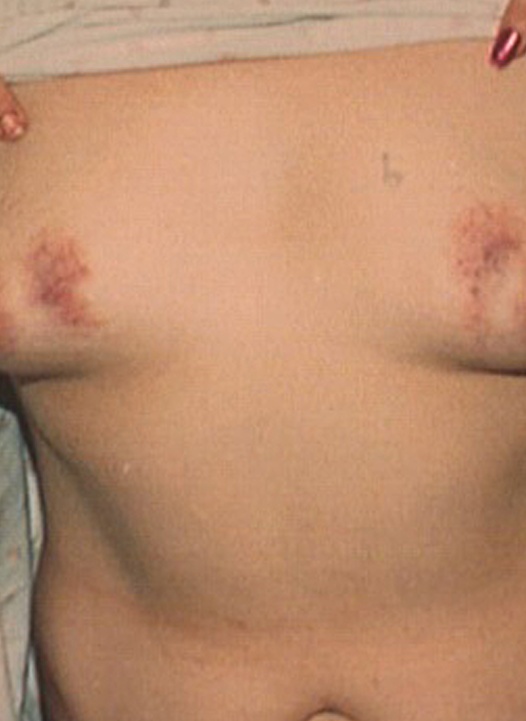 More Probative than Prejudicial
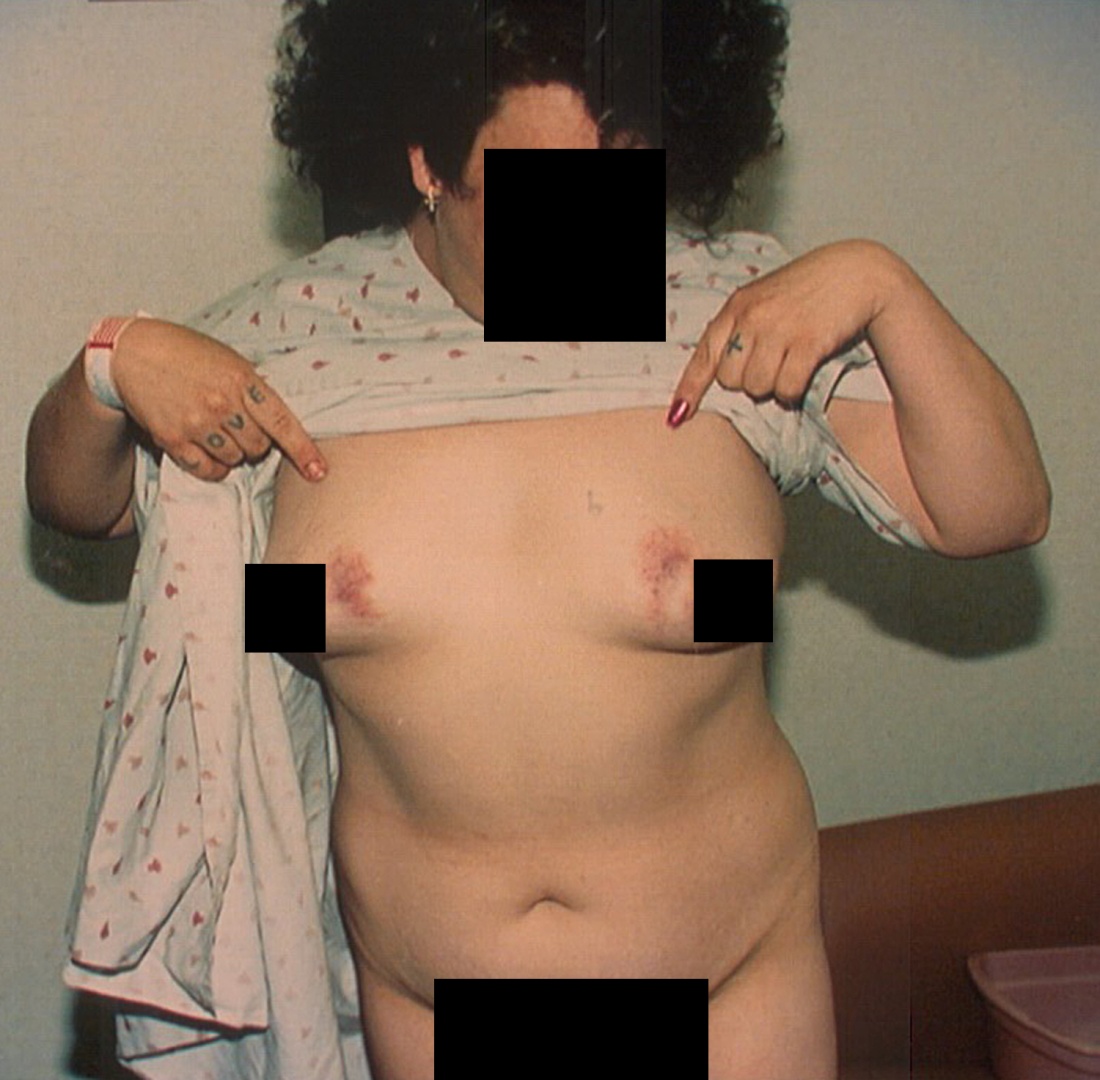 More Probative than Prejudicial
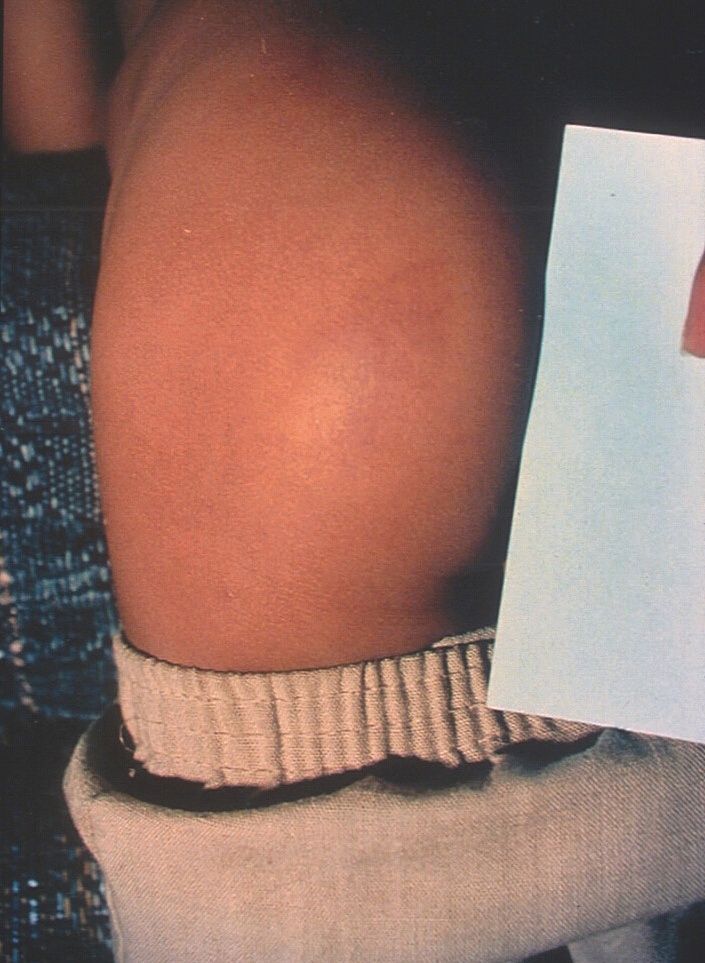 More Probative than Prejudicial
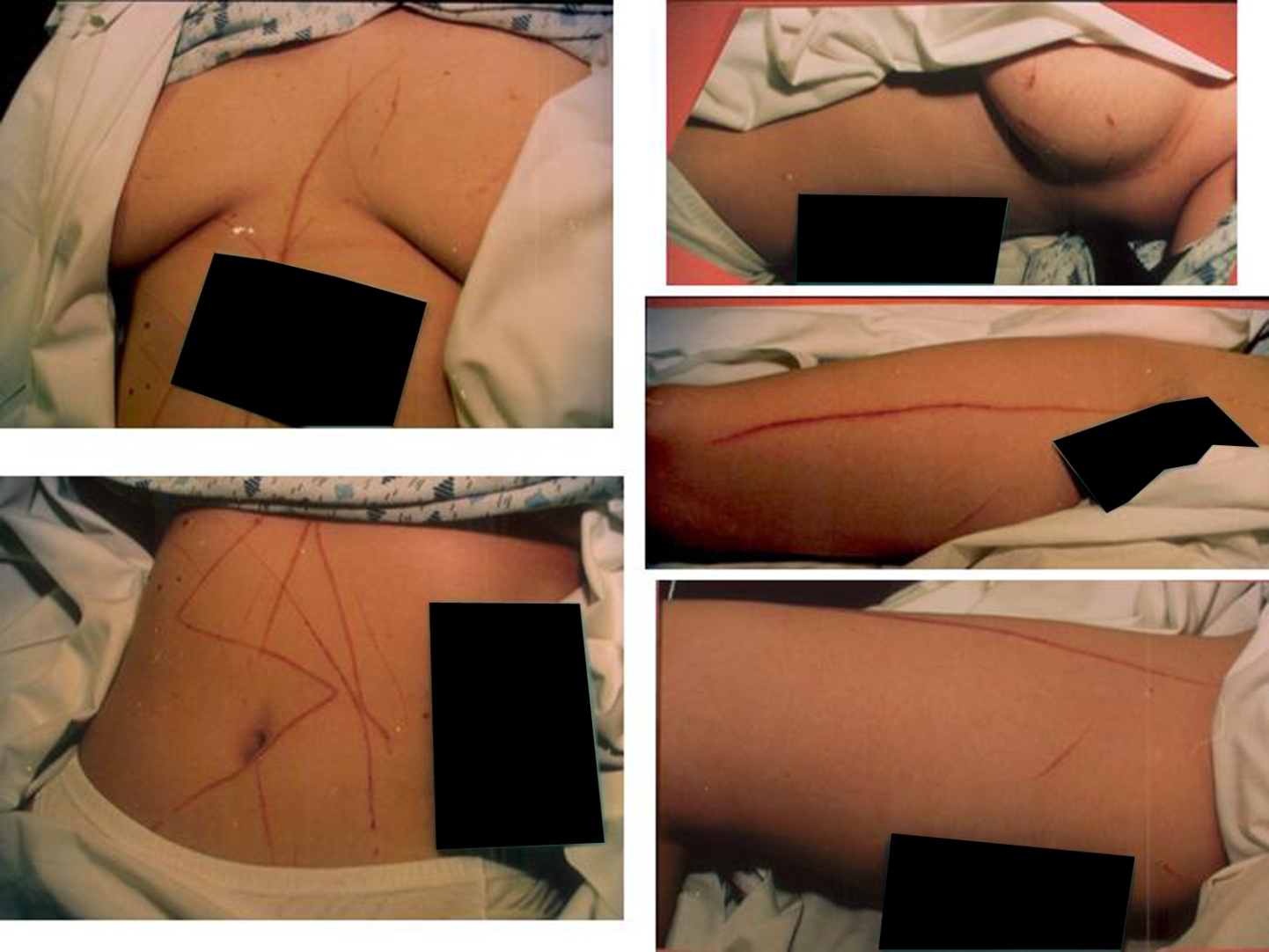